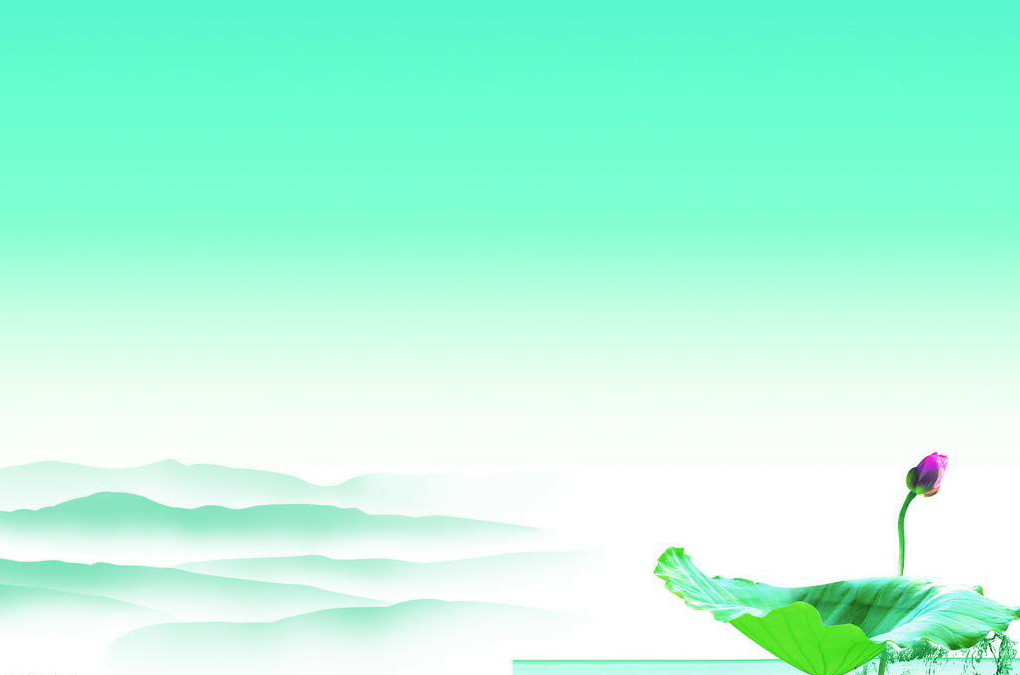 诚 信 廉 洁 课 堂
本 色 将 军
武进区漕桥小学三(1)班       执教者:曹美琴